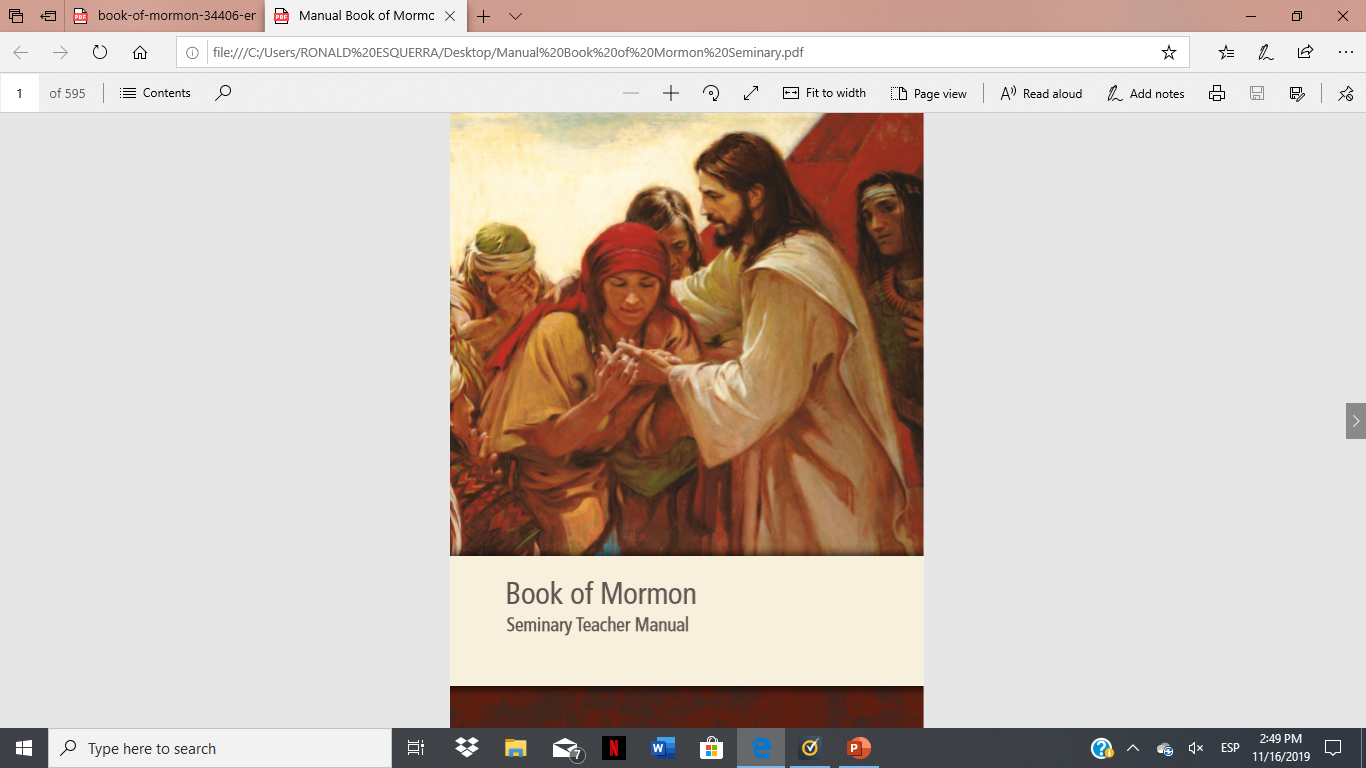 SEMINARY
El Libro de Mormón
LESSON 20
1 Nephi 19
LESSON 20
1 Nephi 19:1-19
“Nephi records prophecies of Jesus Christ to help the people remember their Redeemer”
LESSON 20
1 Nephi 19:3,5-6
3 And after I had made these plates by way of commandment, I, Nephi, received a commandment that the ministry and the prophecies, the more plain and precious parts of them, should be written upon these plates; and that the things which were written should be kept for the instruction of my people, who should possess the land, and also for other wise purposes, which purposes are known unto the Lord.
5 And an account of my making these plates shall be given hereafter; and then, behold, I proceed according to that which I have spoken; and this I do that the more sacred things may be kept for the knowledge of my people.
6 Nevertheless, I do not write anything upon plates save it be that I think it be sacred. And now, if I do err, even did they err of old; not that I would excuse myself because of other men, but because of the weakness which is in me, according to the flesh, I would excuse myself.
What reason did Nephi give for keeping a record of sacred things?
LESSON 20
1 Nephi 19:7
For the things which some men esteem to be of great worth, both to the body and soul, others set at naught and trample under their feet. Yea, even the very God of Israel do men trample under their feet; I say, trample under their feet but I would speak in other words—they set him at naught, and hearken not to the voice of his counsels.
How do some people trample the Savior under their feet, or “set him at naught”?
1 Nephi 19:8-10
8 And behold he cometh, according to the words of the angel, in six hundred years from the time my father left Jerusalem.
9 And the world, because of their iniquity, shall judge him to be a thing of naught; wherefore they scourge him, and he suffereth it; and they smite him, and he suffereth it. Yea, they spit upon him, and he suffereth it, because of his loving kindness and his long-suffering towards the children of men.
10 And the God of our fathers, who were led out of Egypt, out of bondage, and also were preserved in the wilderness by him, yea, the God of Abraham, and of Isaac, and the God of Jacob, yieldeth himself, according to the words of the angel, as a man, into the hands of wicked men, to be lifted up, according to the words of Zenock, and to be crucified, according to the words of Neum, and to be buried in a sepulchre, according to the words of Zenos, which he spake concerning the three days of darkness, which should be a sign given of his death unto those who should inhabit the isles of the sea, more especially given unto those who are of the house of Israel.
In what ways would people treat the Savior as a thing of naught during His mortal ministry?
What details in these verses show that the Savior does not regard us as “a thing of naught”?
LESSON 20
1 Nephi 19:13-14
13 And as for those who are at Jerusalem, saith the prophet, they shall be scourged by all people, because they crucify the God of Israel, and turn their hearts aside, rejecting signs and wonders, and the power and glory of the God of Israel.
14 And because they turn their hearts aside, saith the prophet, and have despised the Holy One of Israel, they shall wander in the flesh, and perish, and become a hiss and a byword, and be hated among all nations.
What reasons did Zenos give for why those who crucified the Savior (and their descendants) would “be scourged by all people”?
What do you think it means to turn one’s heart aside from the Lord?
LESSON 20
1 Nephi 19:14-17
14 And because they turn their hearts aside, saith the prophet, and have despised the Holy One of Israel, they shall wander in the flesh, and perish, and become a hiss and a byword, and be hated among all nations.
15 Nevertheless, when that day cometh, saith the prophet, that they no more turn aside their hearts against the Holy One of Israel, then will he remember the covenants which he made to their fathers.
16 Yea, then will he remember the isles of the sea; yea, and all the people who are of the house of Israel, will I gather in, saith the Lord, according to the words of the prophet Zenos, from the four quarters of the earth.
17 Yea, and all the earth shall see the salvation of the Lord, saith the prophet; every nation, kindred, tongue and people shall be blessed.
When does the Lord scatter Israel?
When does the Lord gather Israel?
What did the Lord say He would do for those who no longer turn their hearts against Him?
What do you think it means that the Lord will remember these people and the covenants He made with their fathers?
LESSON 20
1 Nephi 19:20–24
“Nephi explains why he used ancient scripture to teach his people”
LESSON 20
President Henry B. Eyring of the First Presidency:
“I will make you this promise about reading the Book of Mormon: You will be drawn to it as you understand that the Lord has embedded in it His message to you. Nephi, Mormon, and Moroni knew that, and those who put it together put in messages for you. I hope you have confidence that the book was written for your students. There are simple, direct messages for them that will tell them how to change. That is what the book is about. It is a testimony of the Lord Jesus Christ and the Atonement and how it may work in their lives. You will have an experience this year feeling the change that comes by the power of the Atonement because of studying this book” (“The Book of Mormon Will Change Your Life,” Ensign, Feb. 2004, 11).
How is it helpful to know that Nephi, Mormon, and Moroni included messages for you?
LESSON 20
President Ezra Taft Benson Said:
“The Book of Mormon was written for us today. God is the author of the book. It is a record of a fallen people, compiled by inspired men for our blessing. Those people never had the book—it was meant for us. Mormon, the ancient prophet after whom the book is named, abridged centuries of records. God, who knows the end from the beginning, told him what to include in his abridgment that we would need for our day” (“The Book of Mormon Is the Word of God,” Ensign, Jan. 1988, 3).
“If they saw our day, and chose those things which would be of greatest worth to us, is not that how we should study the Book of Mormon? We should constantly ask ourselves, ‘Why did the Lord inspire Mormon (or Moroni or Alma) to include that in his record? What lesson can I learn from that to help me live in this day and age?’” (“The Book of Mormon— Keystone of Our Religion,” Ensign, Nov. 1986, 6).
LESSON 20
1 Nephi 19:22−23
22 Now it came to pass that I, Nephi, did teach my brethren these things; and it came to pass that I did read many things to them, which were engraven upon the plates of brass, that they might know concerning the doings of the Lord in other lands, among people of old.
23 And I did read many things unto them which were written in the books of Moses; but that I might more fully persuade them to believe in the Lord their Redeemer I did read unto them that which was written by the prophet Isaiah; for I did liken all scriptures unto us, that it might be for our profit and learning.
What result did Nephi expect from likening the scriptures to himself and his people?
What does the word profit mean?
LESSON 20
1 Nephi 3:7
And it came to pass that I, Nephi, said unto my father: I will go and do the things which the Lord hath commanded, for I know that the Lord giveth no commandments unto the children of men, save he shall prepare a way for them that they may accomplish the thing which he commandeth them.
What circumstances was Nephi responding to when he said these words?
How was Nephi’s circumstance like a situation in your life? When has the Lord expected you to do something difficult?
What truth helped Nephi in his situation?
What can you do to act upon this truth in your situation?
As we liken the scriptures to ourselves, we will learn and profit from them.
2 Nephi 31:20
Wherefore, ye [insert name] must press forward with a steadfastness in Christ.”
LESSON 20